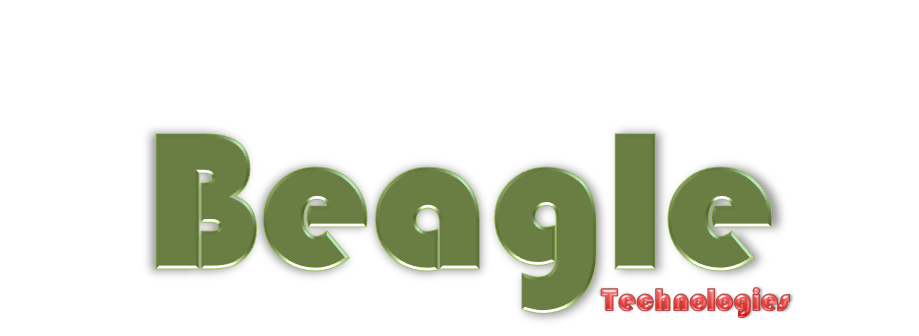 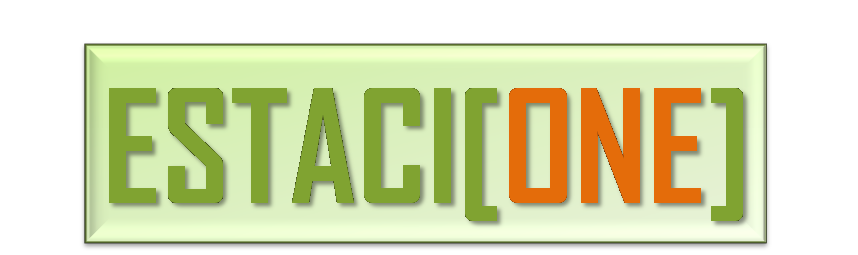 Agenda
O problema
Impacto da solução
Como o problema é resolvido hoje?
Nossa solução
Processo adotado
Alocação de pessoal
Definição dos releases
Cronograma
O problema
Chegando lá ele se depara com um estacionamento lotado. Após procurar por uma vaga durante muito tempo, ele finalmente consegue estacionar
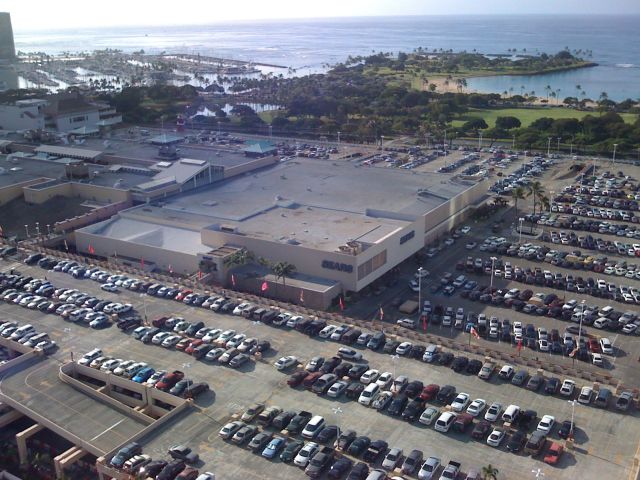 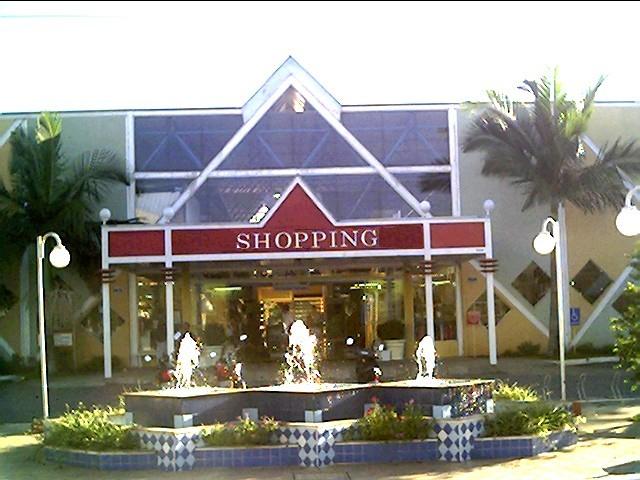 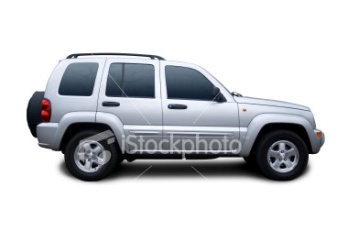 Carlos vai ao Shopping comprar algumas roupas de que precisa
O problema
Carlos fica muito irritado com a situação e já não está mais tão disposto a comprar
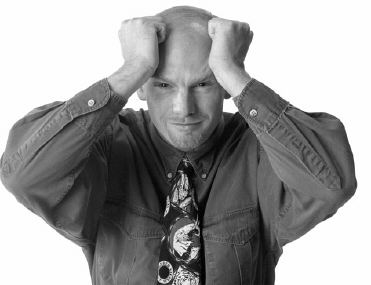 Em situações em que se passa muito tempo procurando por uma vaga você fica...
213 Entrevistados
O problema
Todos perdem

Carlos que se irrita e não compra o que foi comprar...
...e as lojas que vendem menos
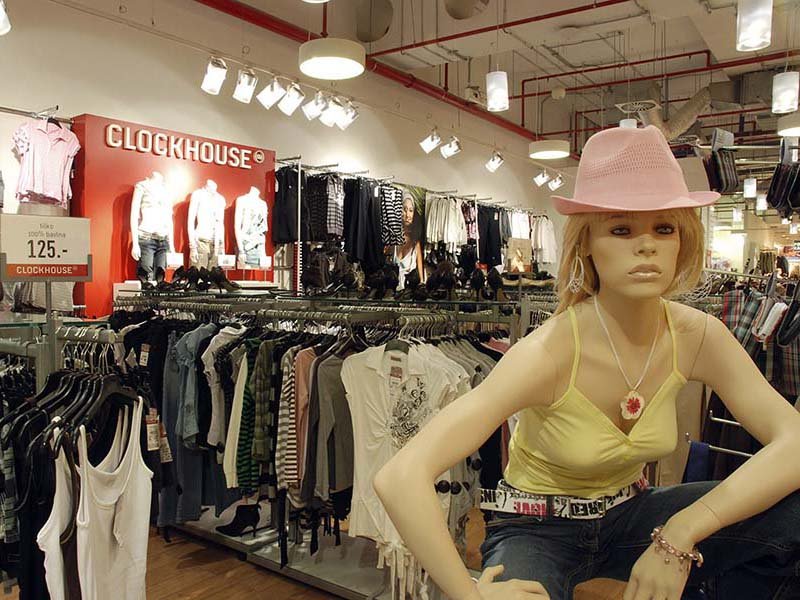 Impacto da soluçãoCaso de estudo: Shopping
Para o Cliente (Shopping)

Diferencial competitivo ao dar conforto aos usuários do sistema de estacionamento
Evita que o consumidor vá embora por não encontrar vagas
“O shopping tem interesse em qualquer solução que traga conforto para o cliente”
Alexandre - Coordenador de Tráfego do Shopping Plaza
O serviço para encontrar vagas seria um diferencial na escolha do Shopping?
213 Entrevistados
213 Entrevistados
Já aconteceu de você entrar no estacionamento do shopping, procurar vaga, não encontrar e ir embora?
Impacto da soluçãoCaso de estudo: Shopping
Para o Usuário (Consumidor)

Diminui-se o tempo gasto com a procura de vagas, evitando irritação e perda de eventos com hora marcada como cinema, teatro, etc.
"Encontrar vagas é um sinônimo de eficiência, organização e bom gerenciamento de recursos. Agregaria ao Shopping tecnologia de qualidade, um ótimo diferencial para quem busca hoje serviços e deseja paralelamente ter o seu tempo livre otimizado.”
Liliane Salgado - Professora do Centro de Informática
Você considera útil o serviço de encontrar vaga em um Shopping?
213 Entrevistados
Impacto da soluçãoCaso de estudo: Shopping
Para os Lojistas

Diminuição do estresse dos consumidores ao procurar vaga, principalmente em dias de grande movimento, implica em clientes mais dispostos a comprar
"Encontrar vagas é sempre uma tarefa muito estressante. Principalmente em dias de movimento, como vésperas de feriados. Cliente estressado é cliente difícil de agradar.“
Alice Pimentel - Vendedora
Em situações em que se passa muito tempo procurando por uma vaga você fica...
213 Entrevistados
Impacto da soluçãoCaso de estudo: Shopping
Encontrar vagas rapidamente deixam os clientes menos irritados
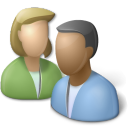 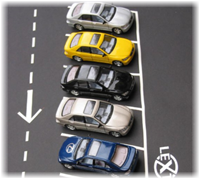 Stakeholders
Clientes menos irritados estão mais dispostos a comprar; lojas felizes
Clientes em geral
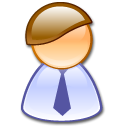 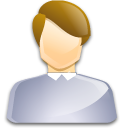 Lojas vendendo mais, shopping feliz
Lojas
Shopping
Como o problemaé resolvido hoje?
Duas abordagens:

Sensores por vaga
Sensores de passagem, nas entradas e saídas
Sensores por vaga
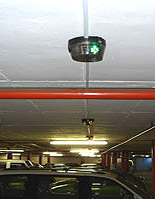 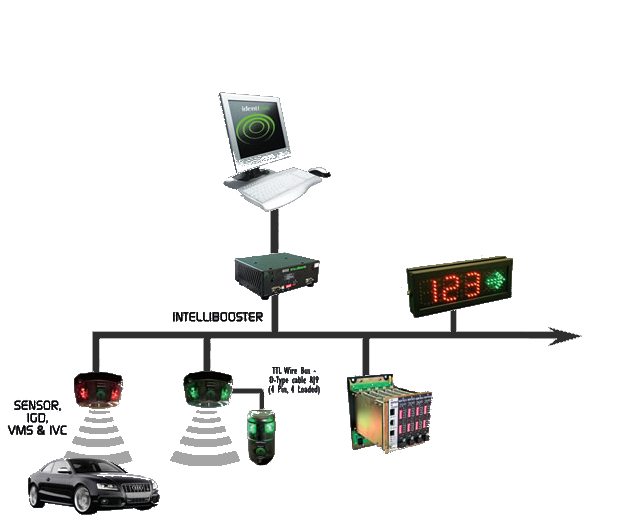 Sensores por vaga
Características:
Baseia-se em sensores individuais, instalados em cada vaga, que verificam sua disponibilidade
Permite um controle preciso sobre a utilização individual das vagas
Empresas:
IdentiPark
Innovative Technologies
Sensores de passagem
Sensores de passagem
Características:
Usa sensores nas entradas e saídas para manter um registro do número de veículos na área de estacionamento
Mantém registro, primariamente, do fluxo de carros no estacionamento
Empresas:
EPS
PPI
RedStorm
Problemas dessasabordagens
Sensores de passagem:
Não reflete a situação real das vagas
Não permite localizar as vagas disponíveis
A informação é irrelevante para o usuário
Sensores por vaga:
Custo de implantação muito alto
Muitos sensores para dar manutenção
Inviável para áreas abertas
Poli-USPProjeto Piloto
Outra abordagem para estacionamentos...
Características:
Prova de conceito
Vagas disponíveis
Localização do carro
Utiliza triangulação de sinais, para cálculos de posição
Componente ZigBee deve ser deixado no veículo
Problemas:
Alto custo de implantação e manutenção
Precisão aceitável implica em um custo inviável
Tecnologia utilizada ainda não tem grande aceitação
E se...?
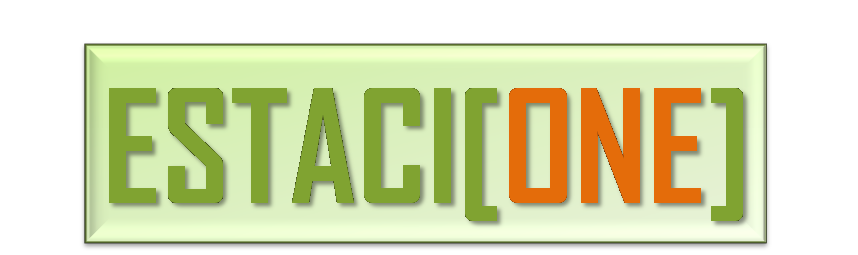 Mostra onde estão as vagas disponíveis em tempo real
Grande escala e área aberta
Aproveita infra-estrutura de vigilância por câmeras existente
Fácil implantação e manutenção
Nossa solução
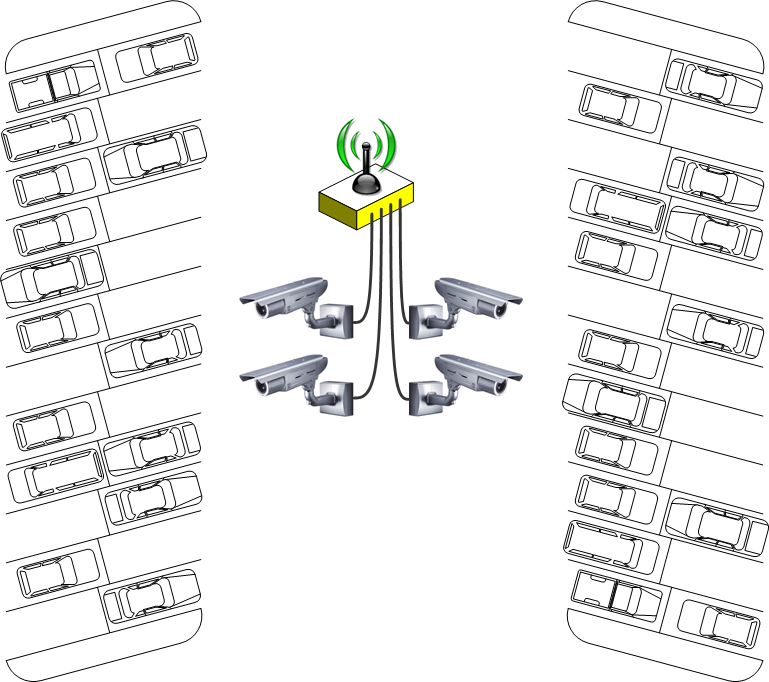 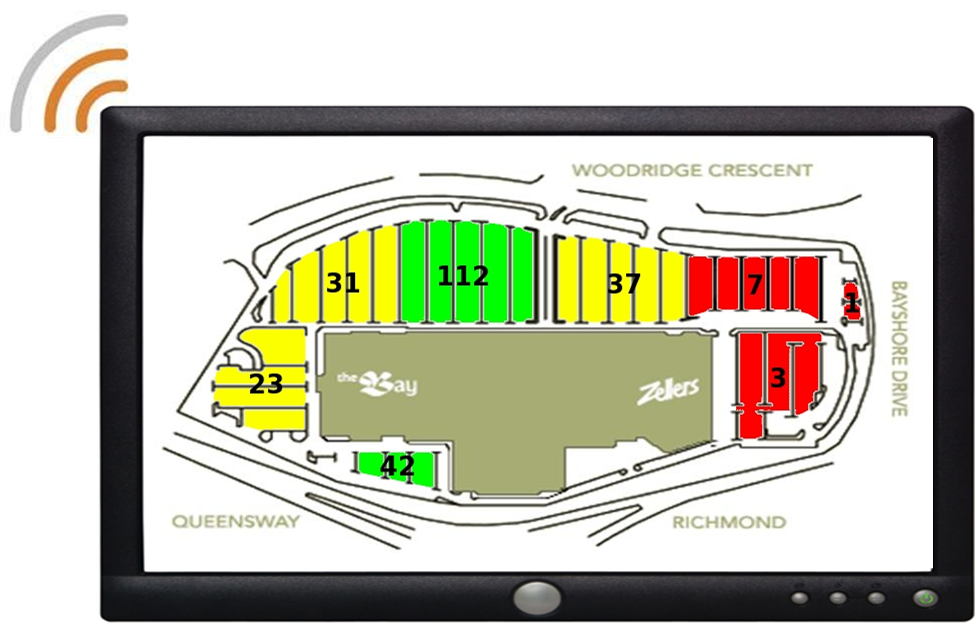 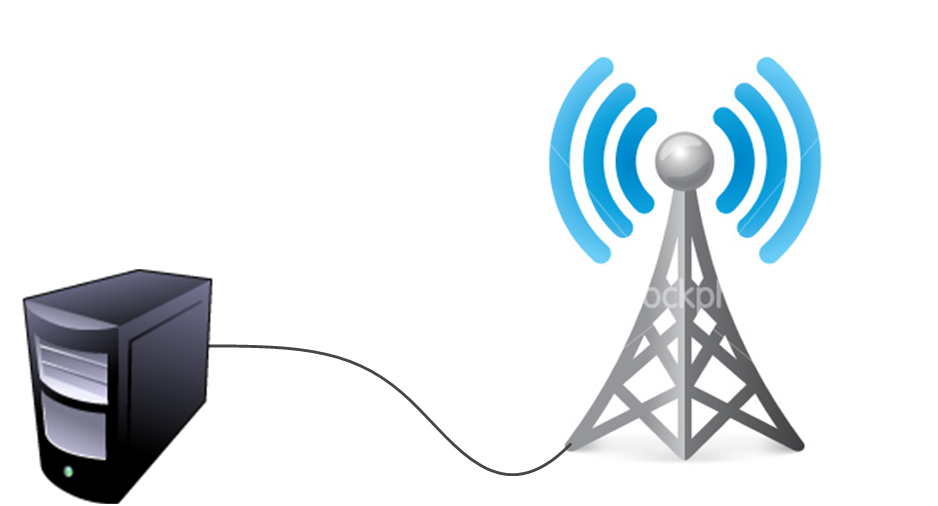 Embarcado
Interface
Servidor
Nossa solução
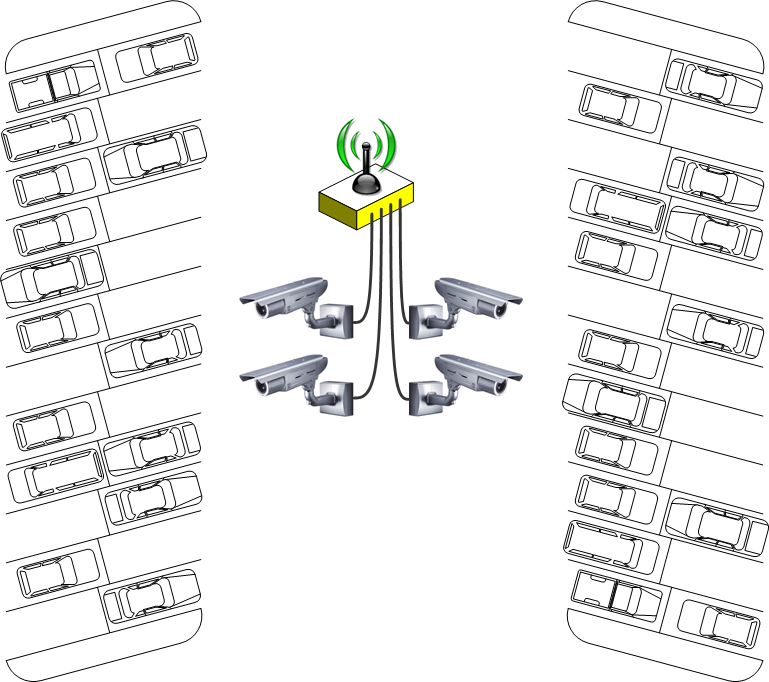 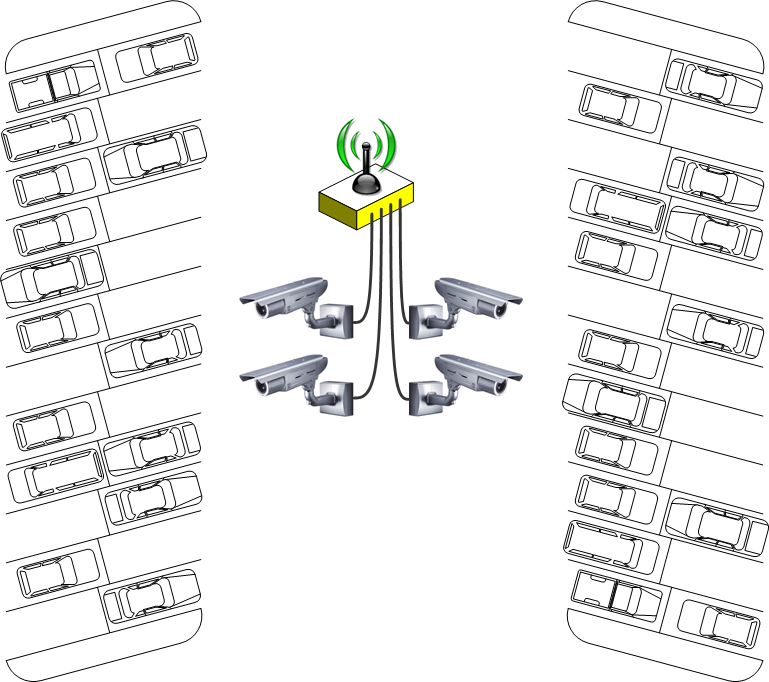 Embarcado
Embarcado
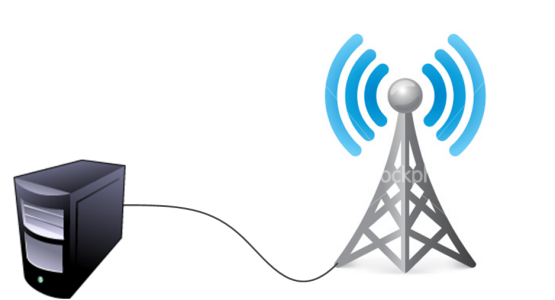 Servidor
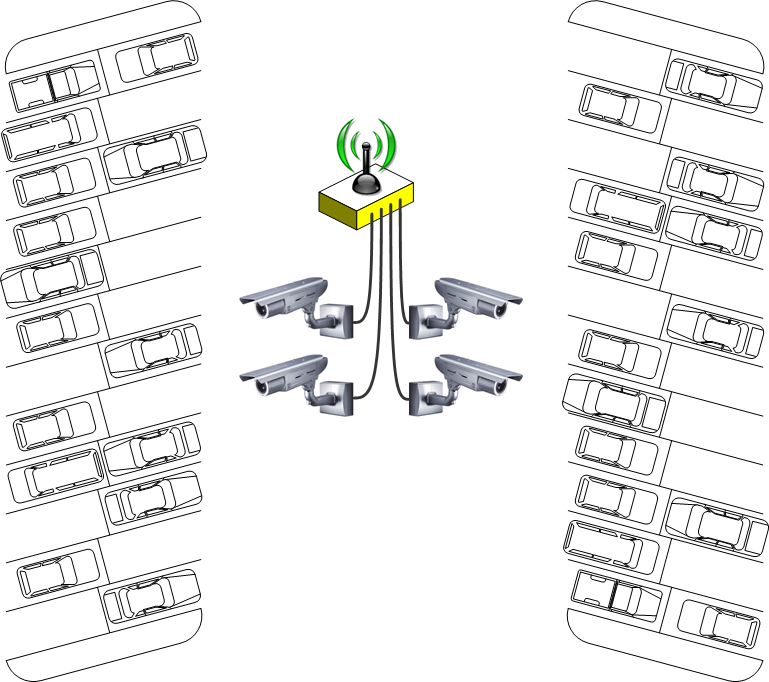 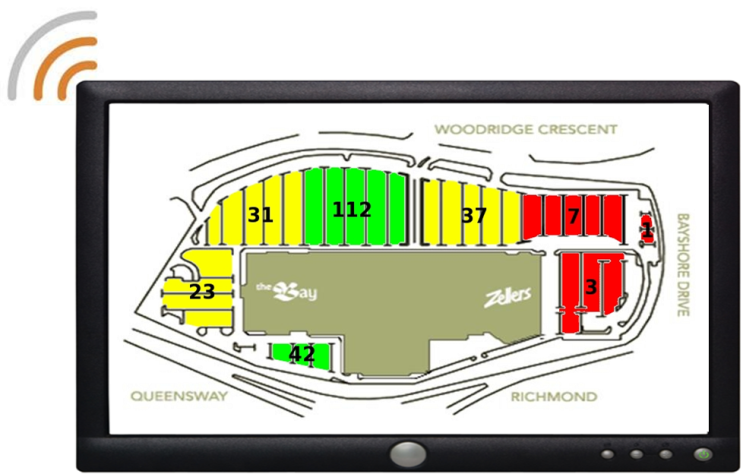 Interface
Embarcado
Nossa solução
Utiliza infra-estrutura já existente
Barateamento da implantação/manutenção
Aplicável a ambientes abertos e vastos
Divisão do estacionamento por áreas de interesse
Granularidade das áreas facilmente ajustável
Interface através de mapa das áreas com código de cores indicando disponibilidade de vagas na entrada
Possibilidade de veiculação de propaganda através da interface
Interface
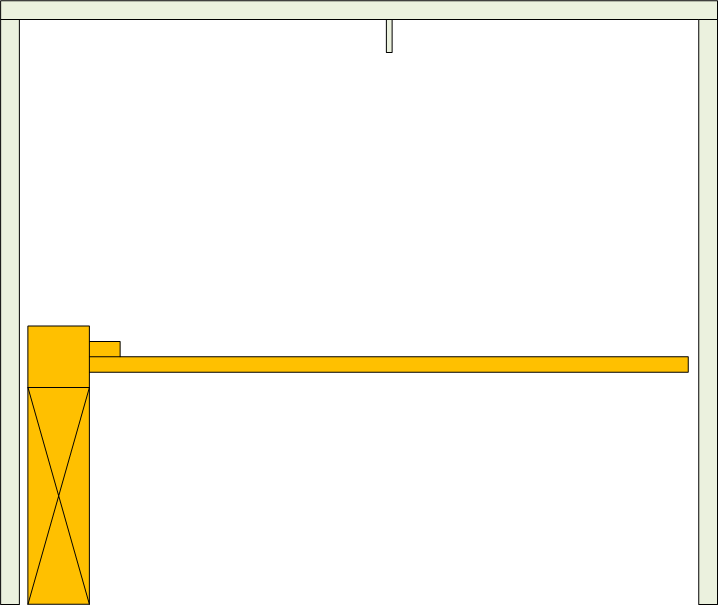 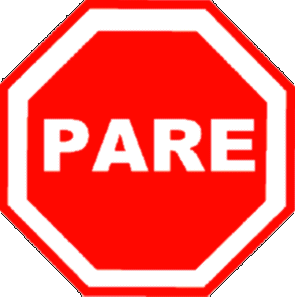 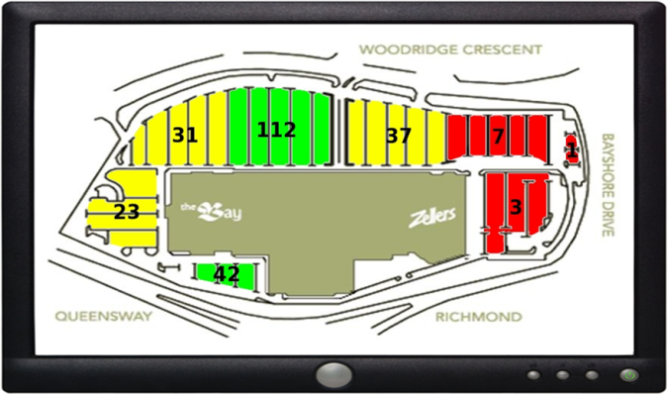 Display posicionado de forma a ser visível pelos motoristas na fila
Ótima ferramenta para propaganda
<< Voltar
Embarcado
Processamento de Imagem
Set-up inicial com poucos carros para demarcação das vagas (imagem template)





Comparação da imagem atual com imagem template para julgamento de ocupação de vaga
Taxa de acerto superior a 95%
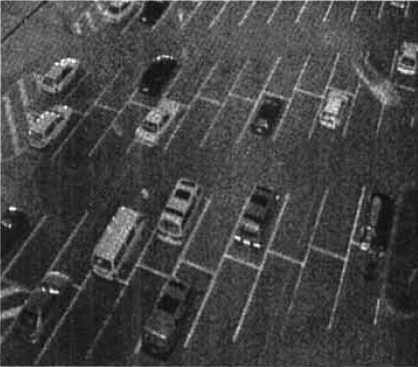 << Voltar
Comparação com aconcorrência
Comparação com aconcorrência
Processo adotado
Scrum
Membros da equipe experientes no Scrum
Teremos quatro equipes com sub-gerente cada
As reuniões diárias serão executadas entre os membros da equipe e, posteriormente, entre os sub-gerentes e o gerente
O quadro para alocação de atividades e tarefas será feito com ferramenta específica para o Scrum
Processo adotado
Cada equipe deverá produzir os documentos:
Plano de projeto
Documento de requisitos
Relatório de Implementação
Descrição dos módulos desenvolvidos
Alocação de pessoal
O pessoal será alocado em 4 equipes:

Equipe Aquisição de Imagens
Equipe Tratamento de Imagens
Equipe Comunicação
Equipe Interface de Apresentação
Alocação de pessoal
Equipe Aquisição de Imagens

Essa equipe será responsável por disponibilizar a imagem em um formato que possa ser diretamente processada no módulo de processamento de imagens

Lider: Thiago Augusto
Desenvolvedores:
Igino Musselman
Lúcio Ribeiro
Theógenes Ferreira
Alocação de pessoal
Equipe Tratamento de Imagens

Responsável por implementar o algorítmo de processamento de imagens para detectar as vagas no estacionamento

Lider: João Cléber Libório
Desenvolvedores:
Bruno Pessoa
Ângelo Mazer
Severino José
Alocação de pessoal
Equipe Comunicação

Responsável por desenvolver a comunicação entre o módulo de processamento de imagens e o servidor; desenvolverá também a aplicação do servidor

Lider: Rafael Barreto
Desenvolvedores:
Sílvio Gustavo
Gabriel Veloso
Hallan Cosmo
Alocação de pessoal
Equipe Interface de Apresentação

Responsável por implementar a comunicação do módulo de apresentação com o servidor e configurar o módulo para apresentação do mapa e de propaganda

Lider: Ciro Ceissler
Desenvolvedores:
Styve Stallone
Adelmo Cabral
Definição dos releases
Release 1

Módulo de processamento de imagens
Estudo de funcionalidades do DSP.
Apresentação do mapa no Display de interface com o usuário
Definição dos releases
Release 2

Módulo de chaveamento das câmeras
Integração entre o módulo de chaveamento e o componente de processamento de imagens
Comunicação entre o módulo de processamento e o servidor
Comunicação entre o servidor e o display de comunicação com o usuário.
Cronograma
EPF
Dúvidas?
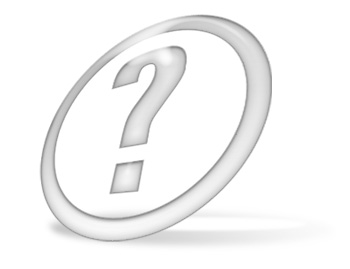 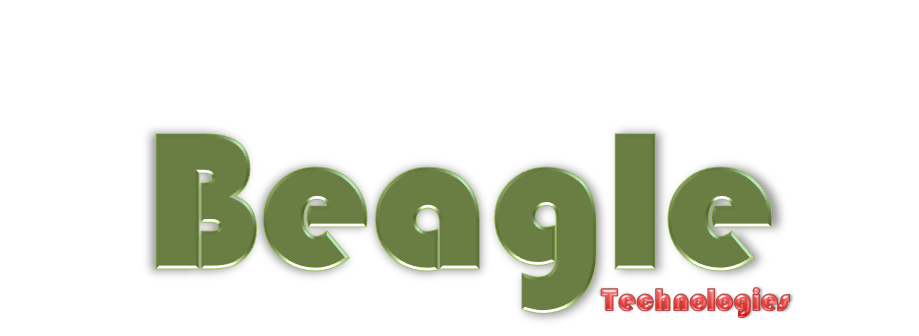 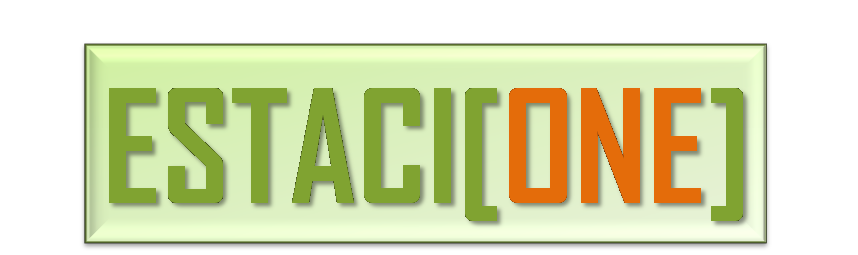